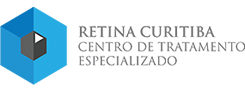 METHOTREXATE : SURGICAL CASE SERIES
Fellowship 1 retina clínica e cirúrgica bianca luiza valduga guareschi
Orientador: joão Guilherme oliveira de moraes
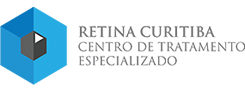 introdução
PVR ocorre em 5 a 10% dos casos de DR, porém corresponde à 75% das causas de reDR;

Processo de proliferação aberrante se estende até 60 a 90 dias;

MTX inibe a diidro-folatoredutase (bloqueia a via do ácido fólico) bloqueando a síntese de DNA e RNA;

Ainda não há tratamento estabelecido para a prevenção dessa complicação temida por todo cirurgião de retina e vítreo;
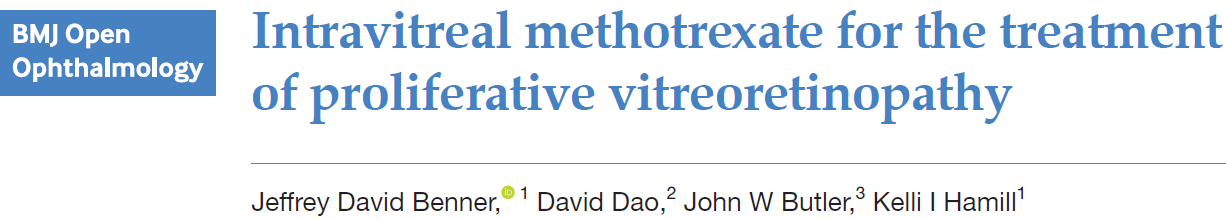 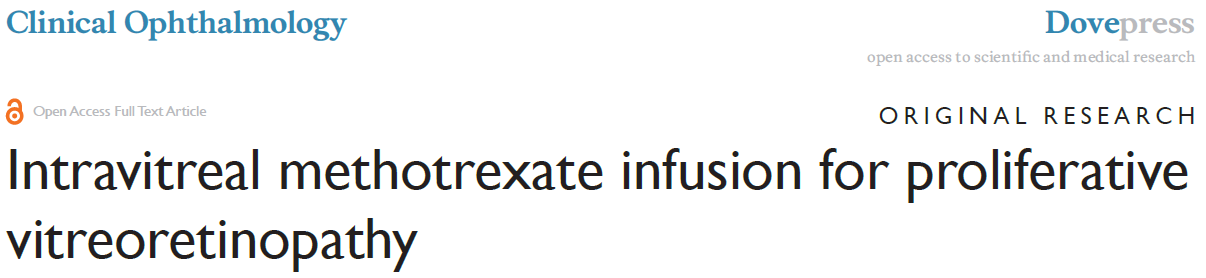 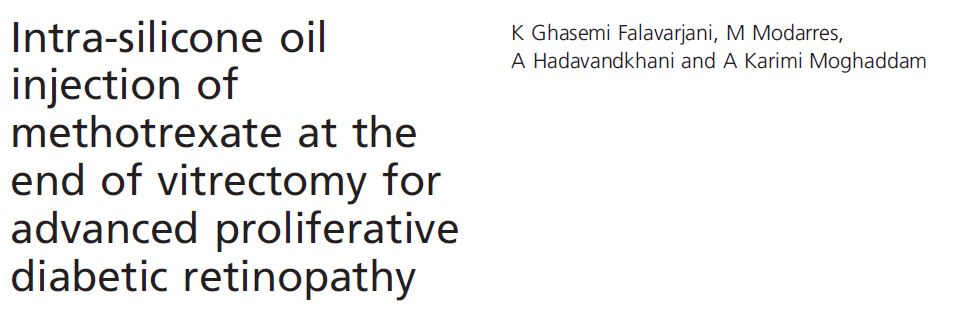 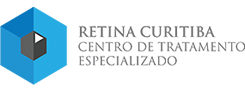 objetivo
Avaliar o uso do MTX na infusão do BSS associado a injeção única de MTX ao final do procedimento para a profilaxia do PVR no descolamento de retina.
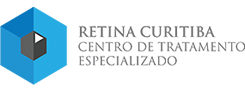 Método
Estudo Retrospectivo

Série de 12 casos de DR submetidos à VVPP associado ao uso de MTX na infusão do BSS e injeção única de MTX na dose de 200 a 400 µ intravítrea;

Seguimento mínimo de 3 meses;

Resultados: presença de PVR e ou reDR.
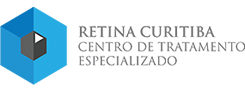 Método
Todos os pacientes foram operados pelo mesmo cirurgião;

Tamponantes usados: OS 2000, OS 5000, SF6 e C3F8;

Foram realizados retinectomia relaxante, peeling de membranas epi e subretinianas, endolaser e endocauterização de acordo com a necessidade de cada caso avaliado pelo cirurgião no intra-operatório;
Pré operatório X Pós operatório
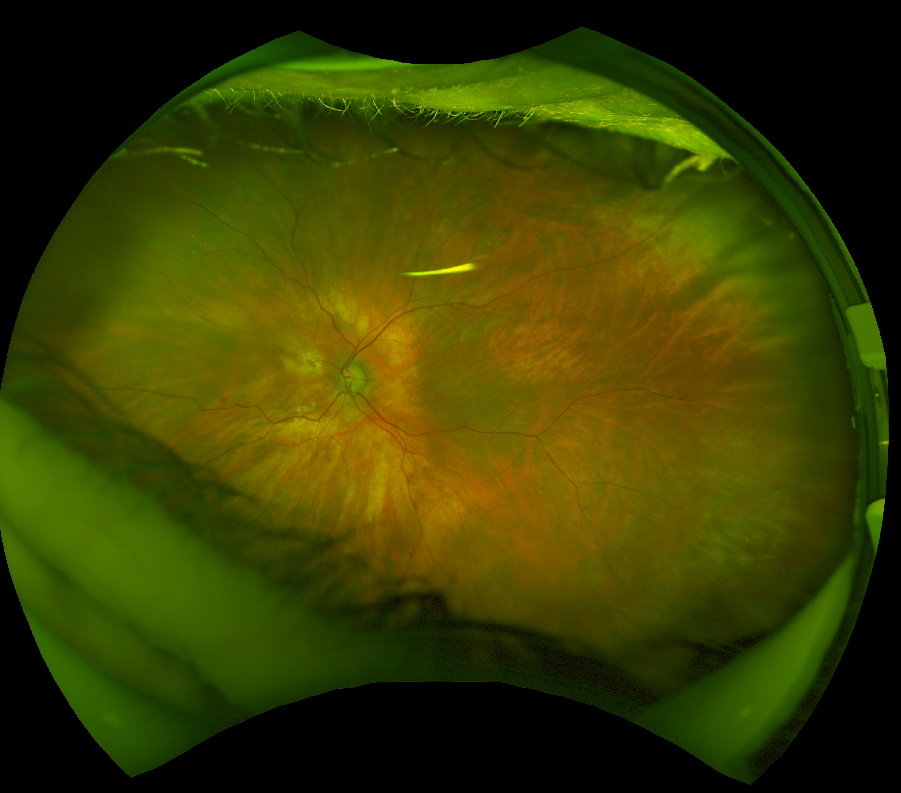 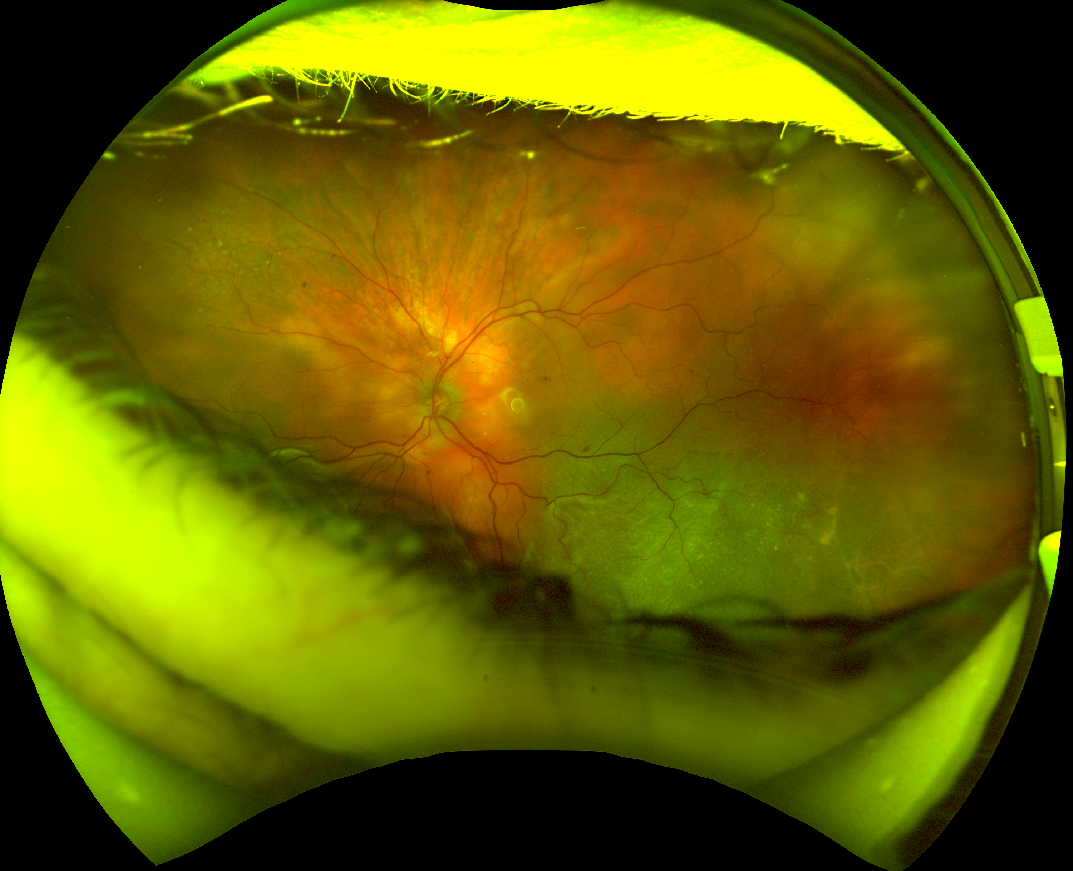 [Speaker Notes: Iraci]
Pré operatório X Pós operatório
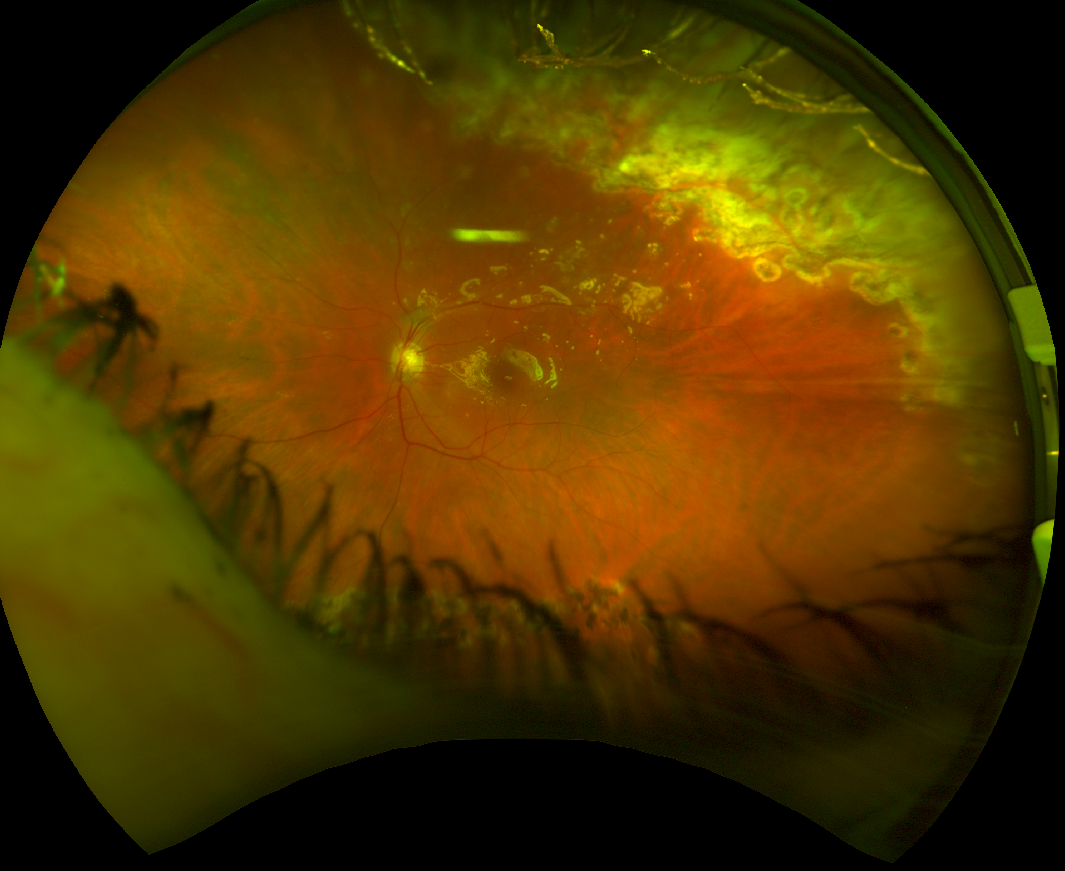 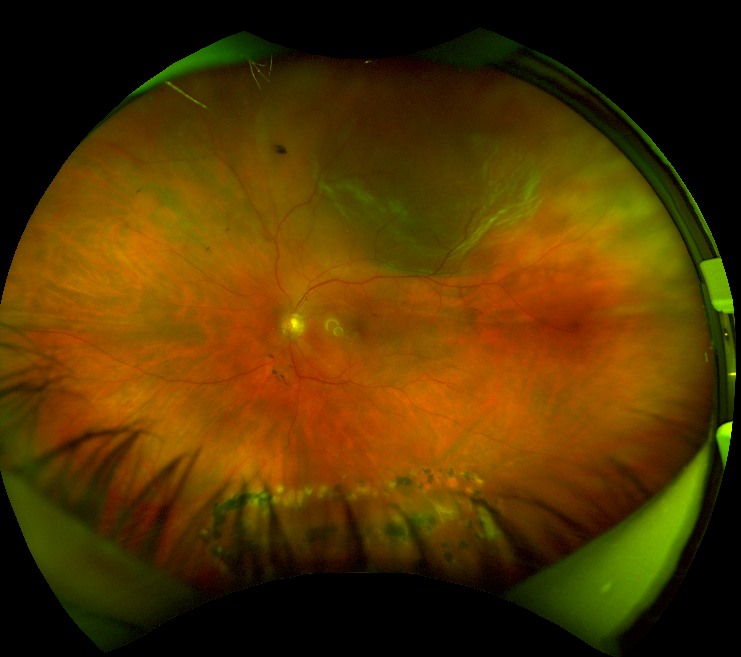 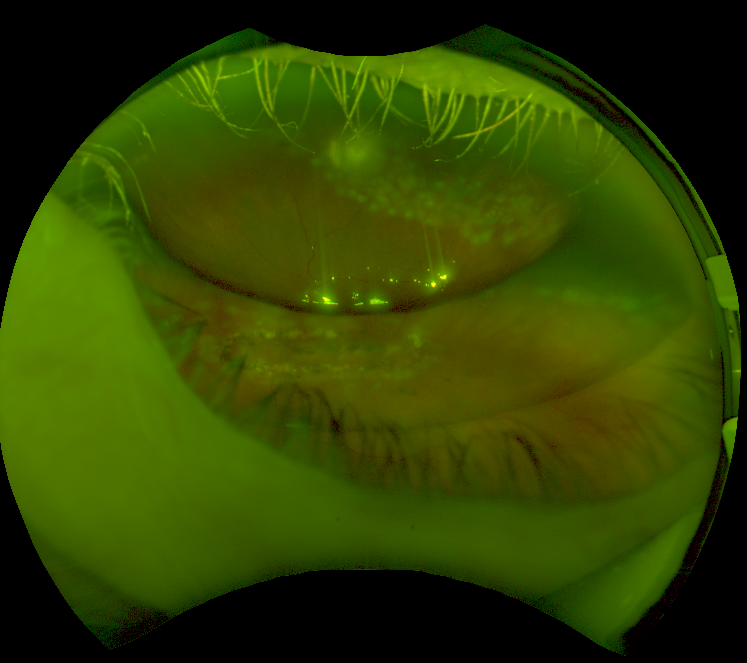 [Speaker Notes: Claudia cramer]
Pré operatório X Pós operatório
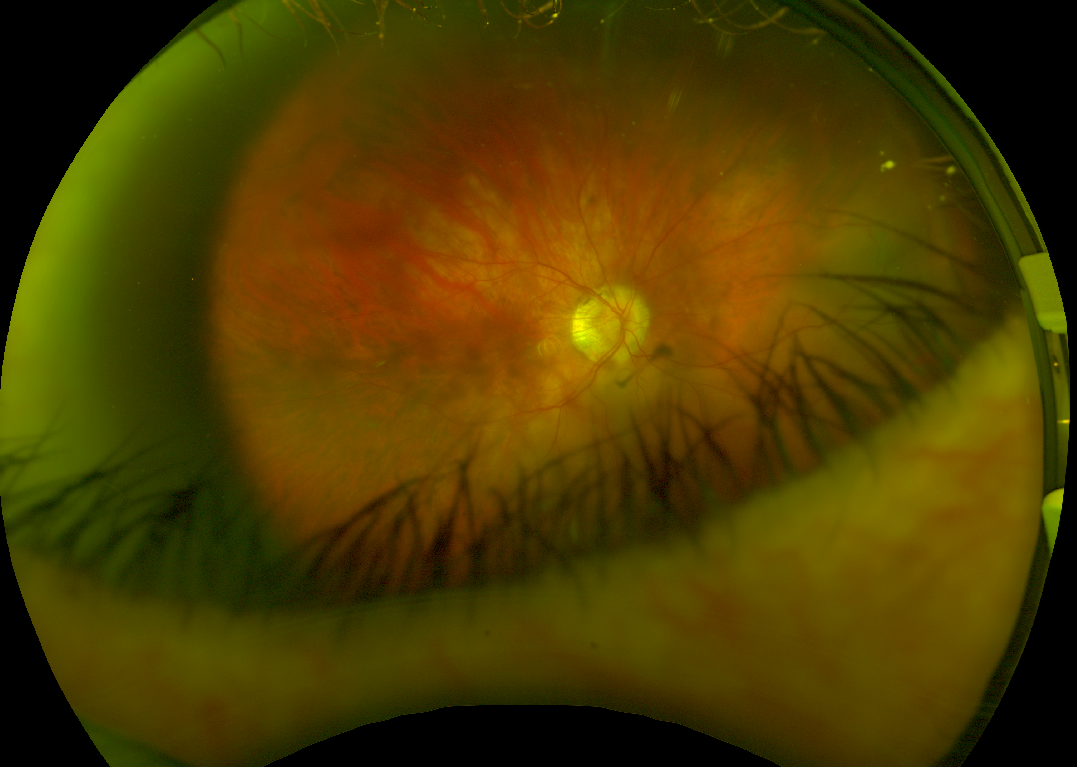 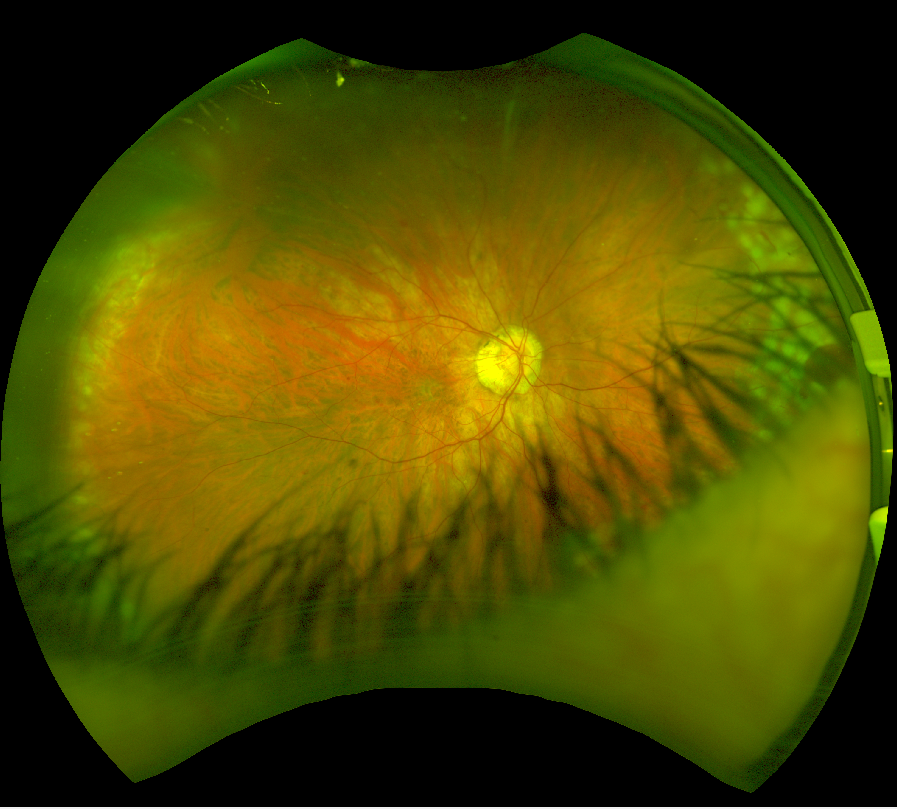 [Speaker Notes: Zacarkim]
Pré operatório X Pós operatório
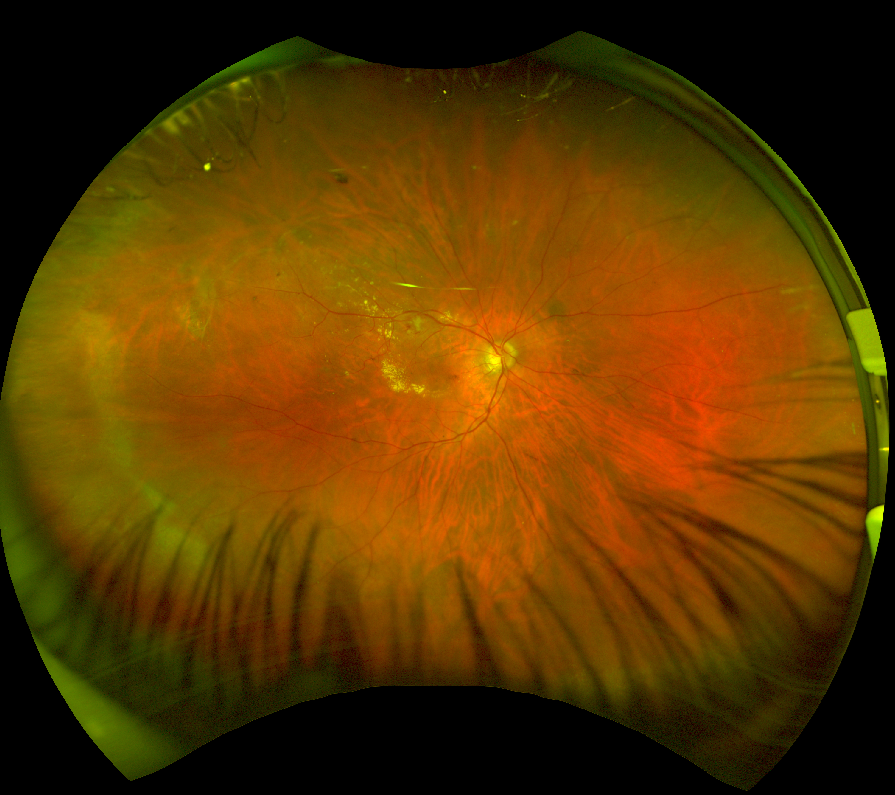 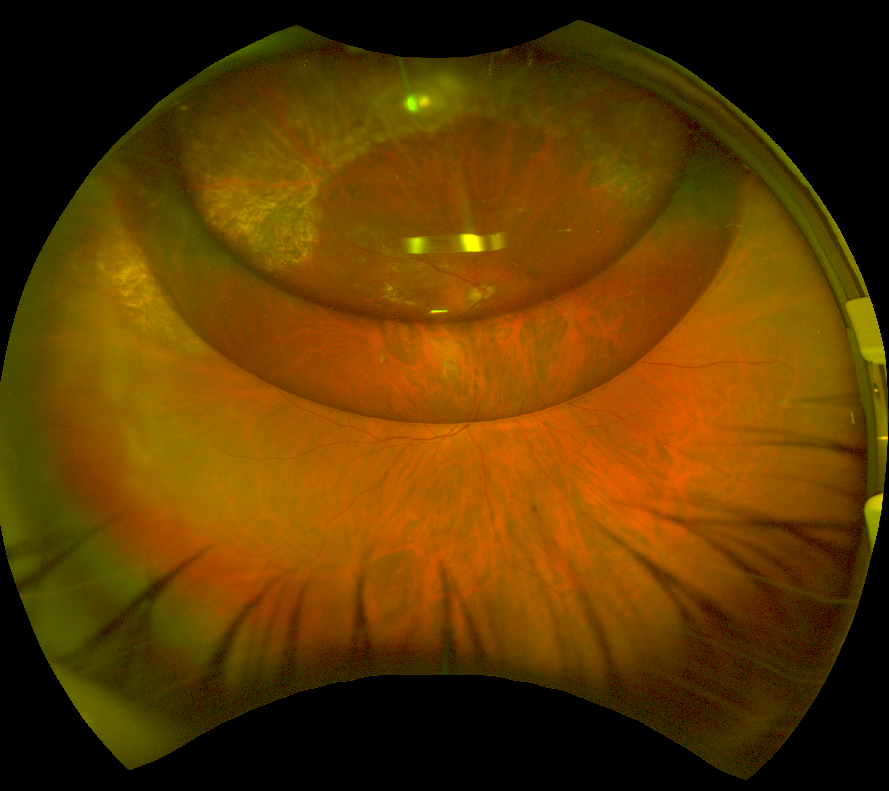 [Speaker Notes: Fernando guimaraes]
Pré operatório X Pós operatório
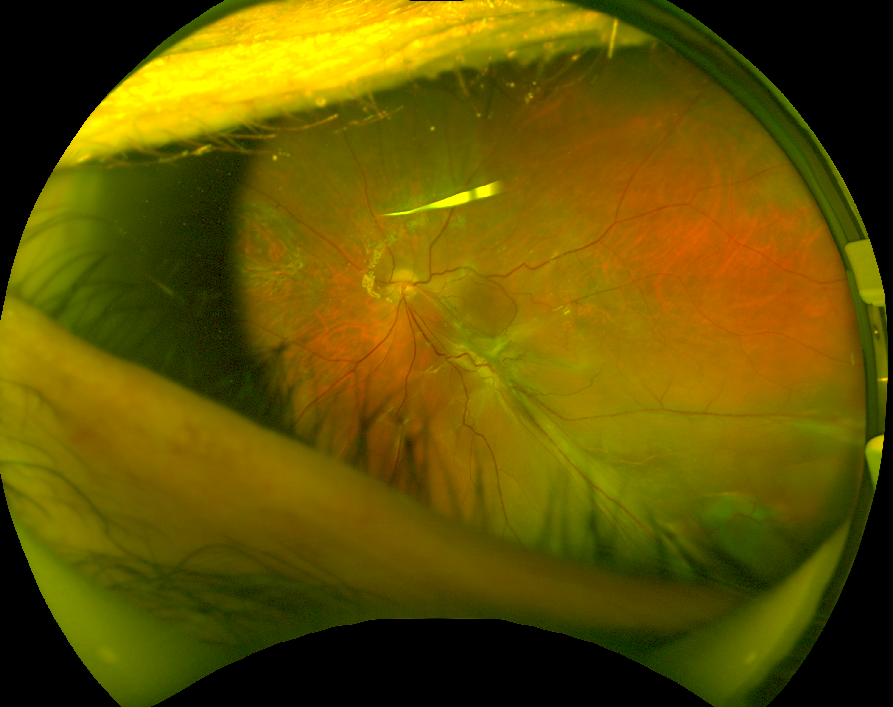 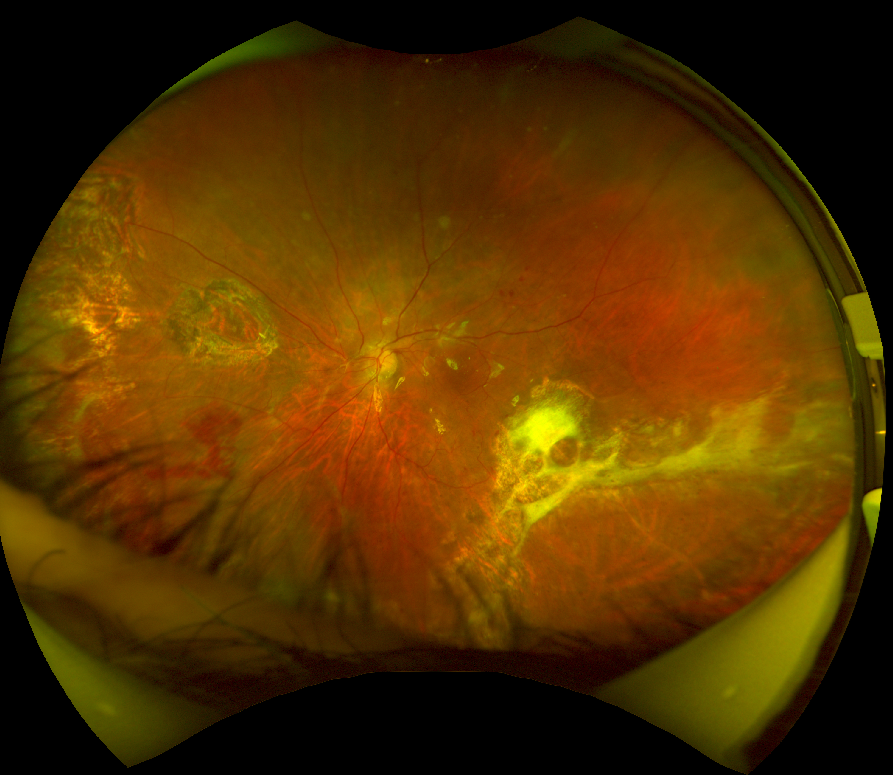 [Speaker Notes: Raul borba]
Pré operatório X Pós operatório
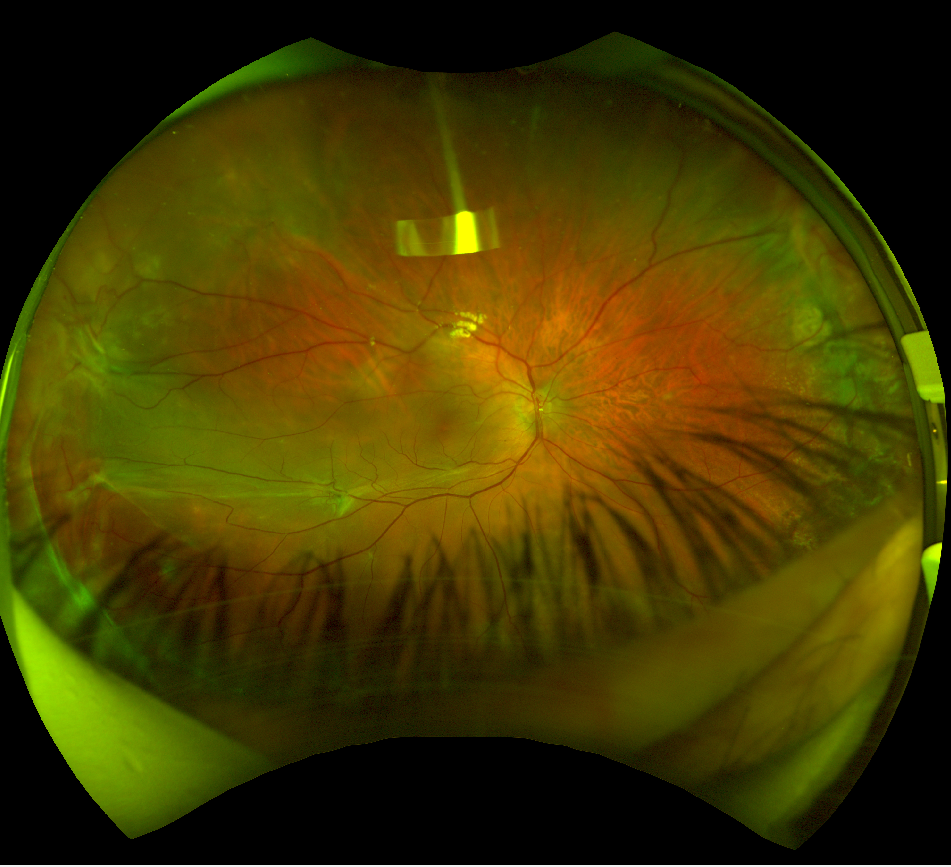 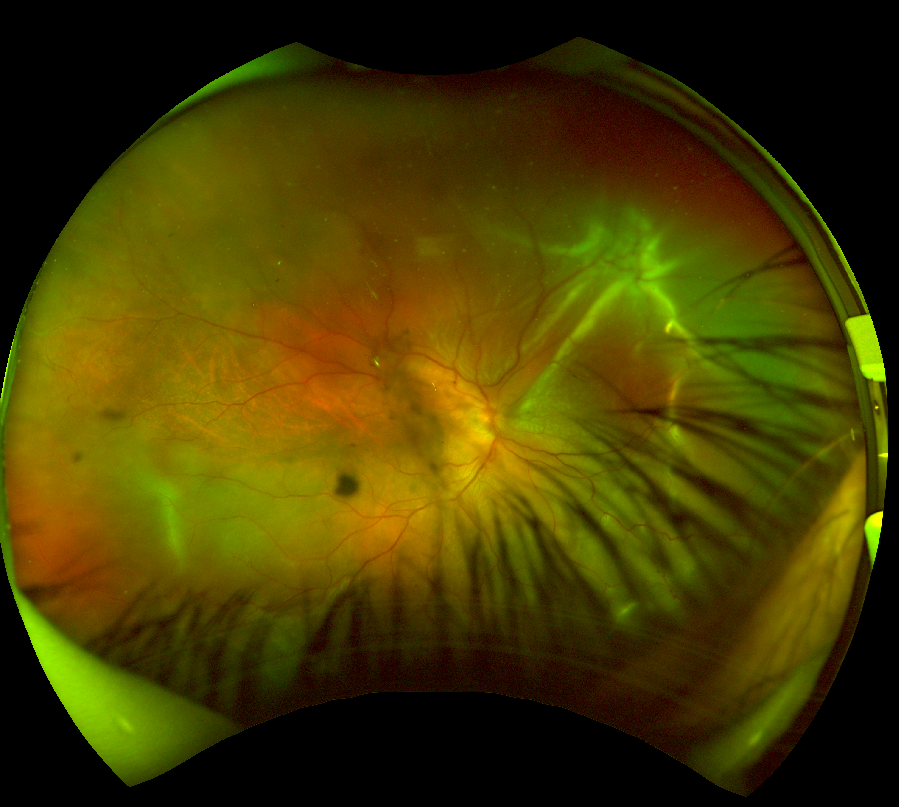 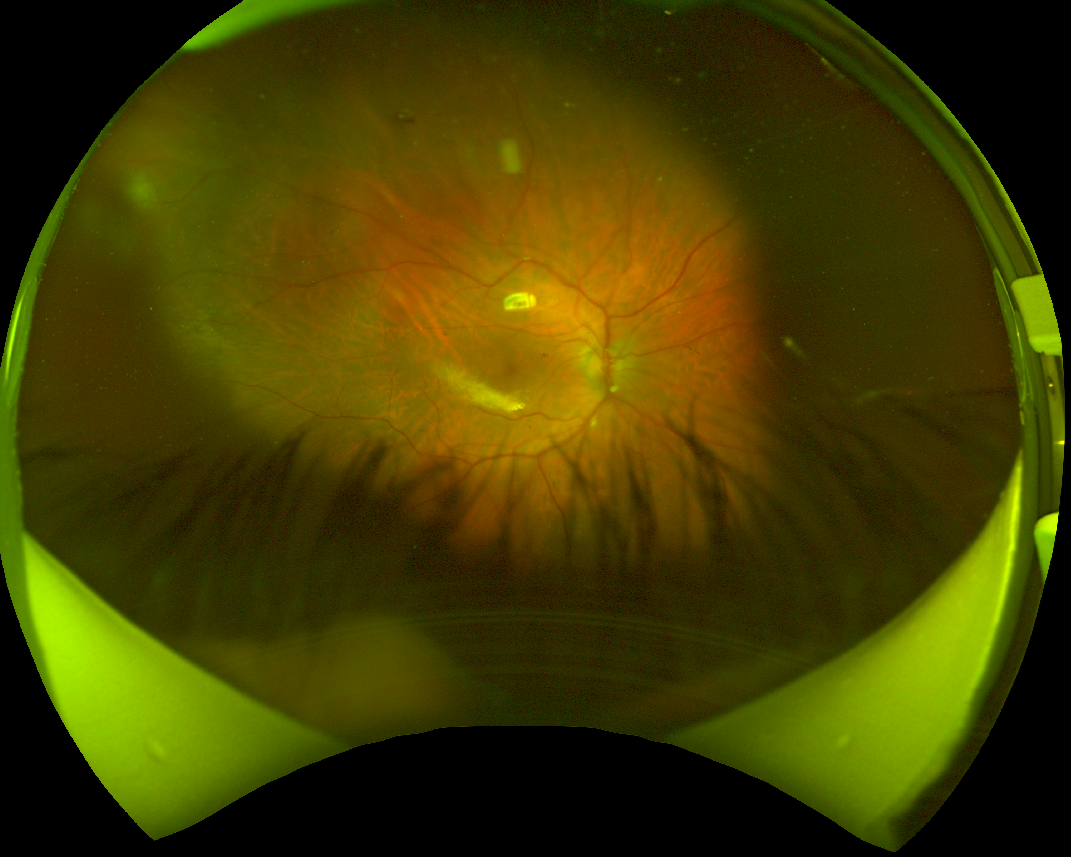 [Speaker Notes: Rafael kochan]
Pré operatório X Pós operatório
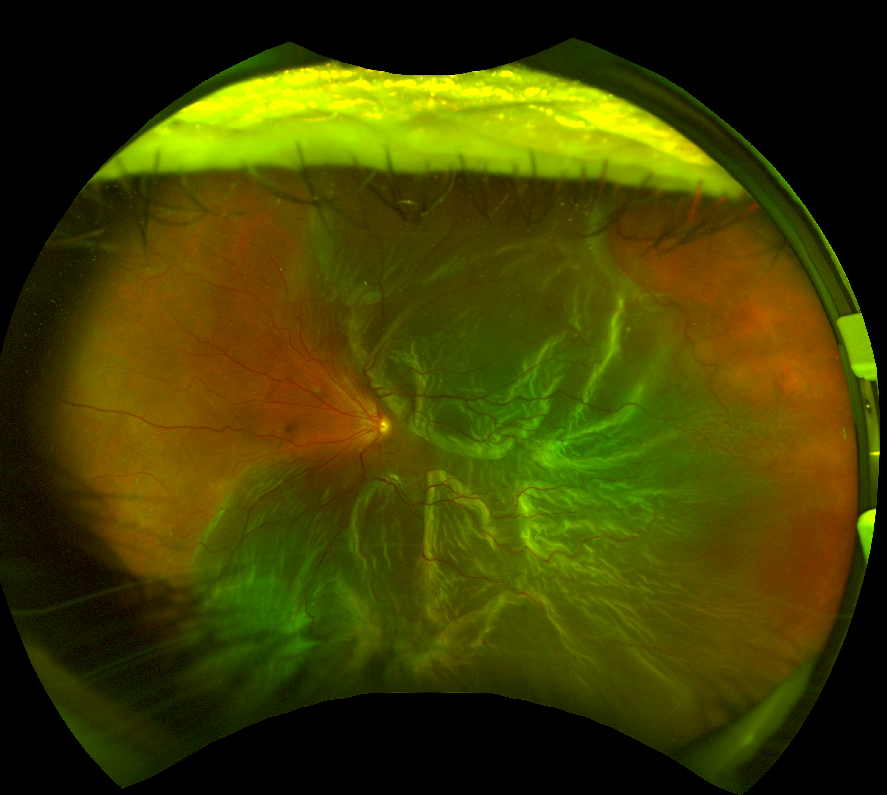 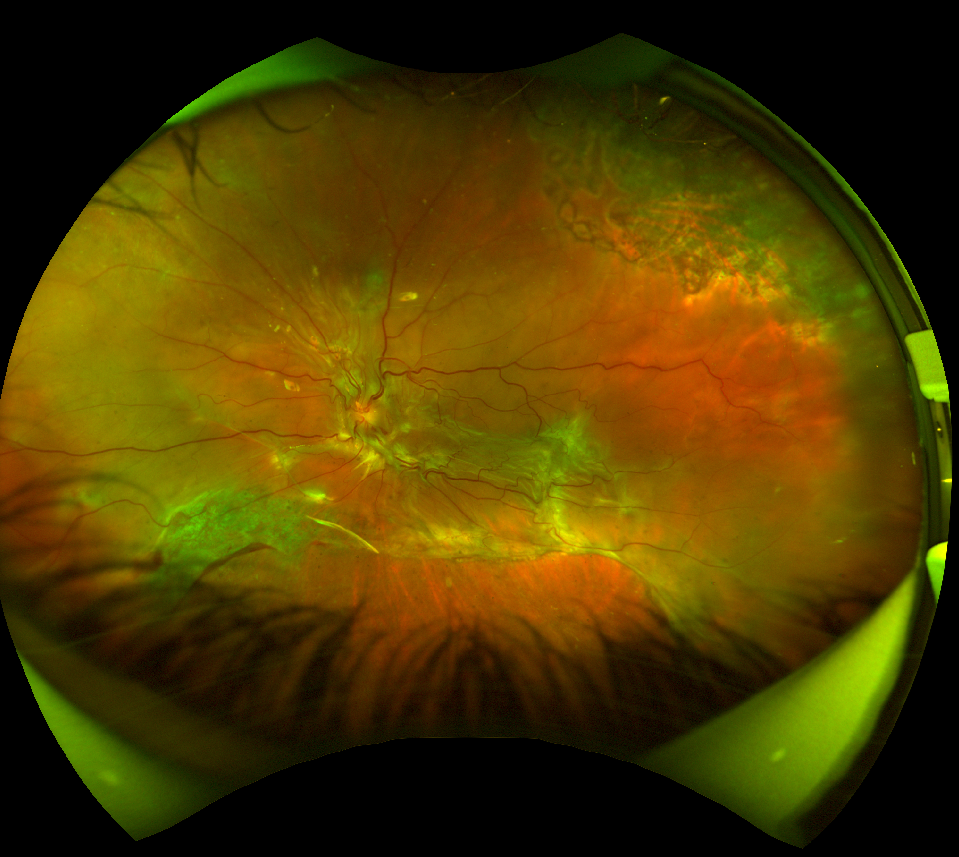 [Speaker Notes: silmara]
complicações
Nenhuma complicação intra-operatória;

Mudança transitória da coloração da íris;

Dois pacientes evoluíram com PVR e um deles associado a reDR sendo submetido a nova VVPP;
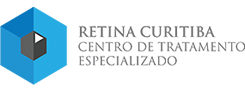 Conclusão
Amostra com n reduzido;

Taxa de PVR ainda considerável com o esquema de uso do MTX avaliado nesse estudo;

Hipótese de inibição contínua prolongada através da série de injeções de MTX tenha resultado mais satisfatório;
OBRIGADA!
BIAGUARESCHI@GMAIL.COM